Презентация «Моя педагогическая находка»
Подвижная командная игра «Умные квадратики»
Цель игры:
интеграция образовательной технологии «Коврограф» В.В. Воскобовича и технологии тимбиллдинга в процессе образовательной деятельности по физической культуре»
Задачи игры:
Обучать детей навыкам работе в команде , принятию решений;

 упражнять в навыках ориентировки  в пространстве;

  развивать скоростные физические качества.
Тимбилдинг — инструмент налаживания коммуникации, в переводе с английского означает «построение команды» или «командообразование». Простыми словами — это мероприятия, которые объединяют детей и помогают им стать командой.
Главная отличительная особенность игр в методике Воскобовича – образность и универсальность. Игра интригует, мобилизует внимание ребёнка, его интерес, втягивая в процесс решения. Ребёнок образно попадает в ситуацию, последовательно анализирует свои действия, поставленные задания, осознает цели и находит варианты решения.
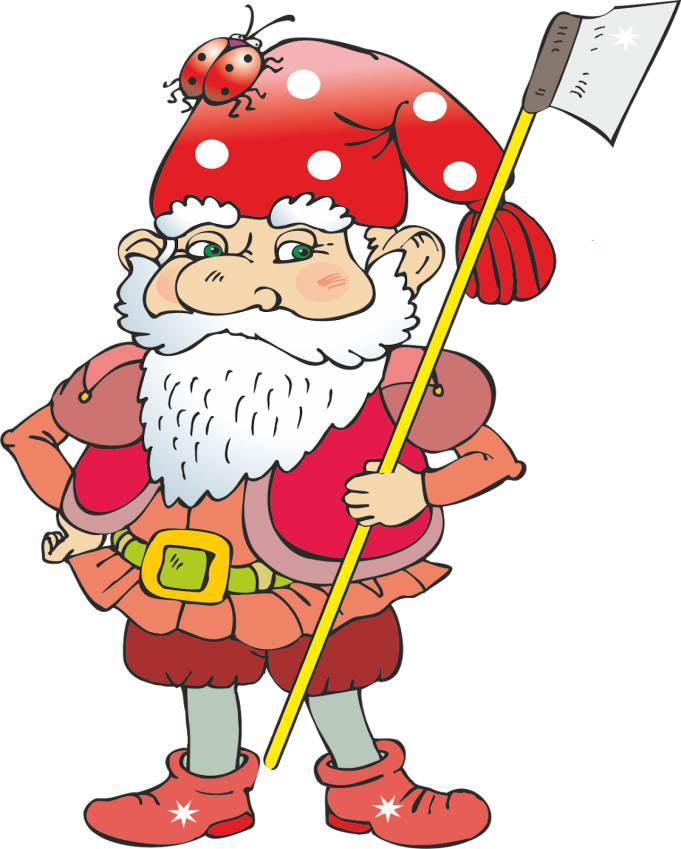 ХохлеЖелеФи
По правилам игры  рыбята делятся на 3 команды (Команда гномика Хохле, команда гномика Фи, команда гномика Желе) и выполняют поручения гномиков (например, переносят самоцветы из пещерок в домик).
Для ориертировки команд в зале была подготовлена схема поля и начерчен маршрут.
По условиям задания команды должны пройти к своему гномику по указанному в схеме маршруту или выполняя задание ведущего.

Выигрывает та команда, которая быстрее  пройдёт дистанцию.
В процессе  игры был заметен положительный эмоциональный настрой у игроков команд, сплоченность всех членов команд. Ребята искренне помогали друг другу.Спасибо за внимание.